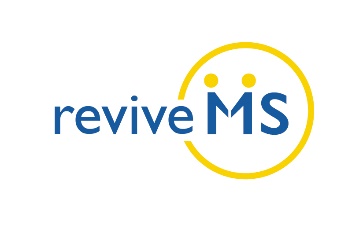 The Senior Management Team is made up of the CEO, Clinical Manager and Senior Manager - Finance & Facilities
Trustees
CEO
Clinical Manager
Finance & Facilities
Counsellor
Corporate & Community Giving Manager
Senior Grants Manager
Communications & Marketing Coordinator
Speech & Language Therapy
Grant Officer
Admin Staff
Revive MS Connect National Coordinator
MS Nurse Specialist
Complimentary Therapy
Podiatry/Chiropody
Kitchen Manager
Benefits Advisor
Continence Nurses
Kitchen Volunteers
Fundraising Volunteers
Communications Volunteers
Oxygen Technician
Physiotherapy
Physiotherapy Assistants